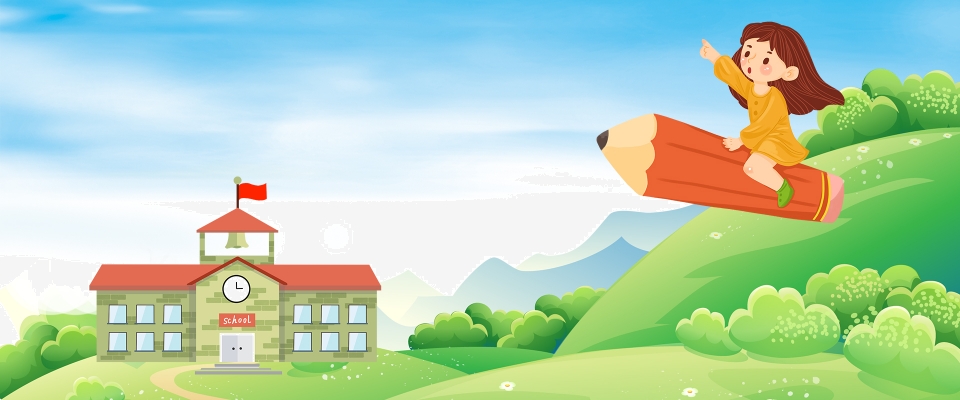 TIẾNG VIỆT 
1
Khởi  động!
Trò chơi: Hái táo
Haõy ñoïc naøo
chuù heà       laù khoâ 
chôï caù       bôø hoà
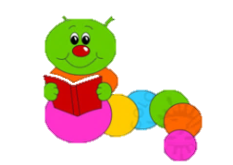 Ñoá vui?
Teân moät con vaät leo treøo raát gioûi baét ñaàu baèng kh?
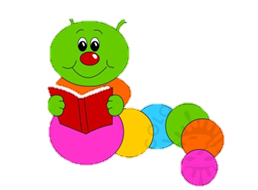 Haõy ñoïc naøo
    che oâ          caù döõ
Chò cho beù caù côø.
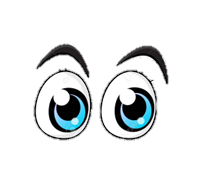 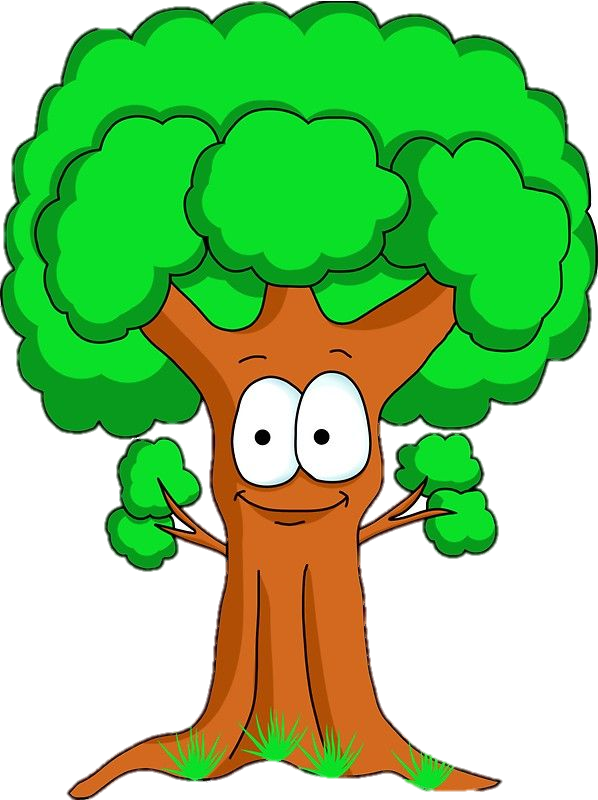 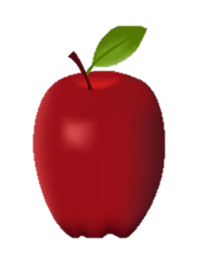 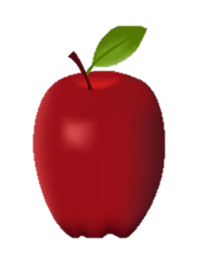 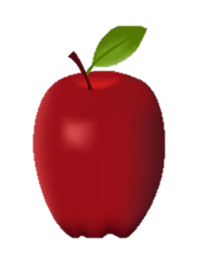 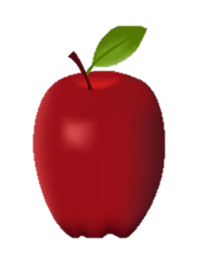 2
1
4
3
Tìm vaø ñoïc to nhöõng caëp anh em sinh ñoâi:
i – I; k – h; H – h; L – l; 
U – u; ö - Ö
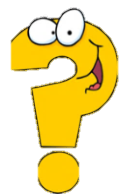 1
NhËn biÕt
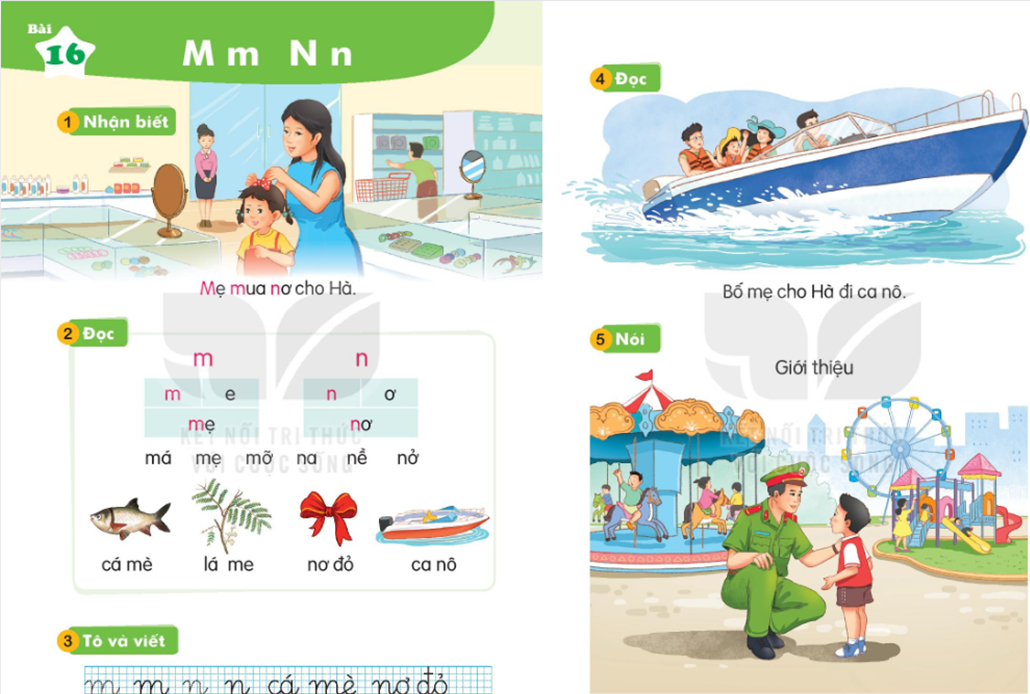 Meï mua nô cho Haø.
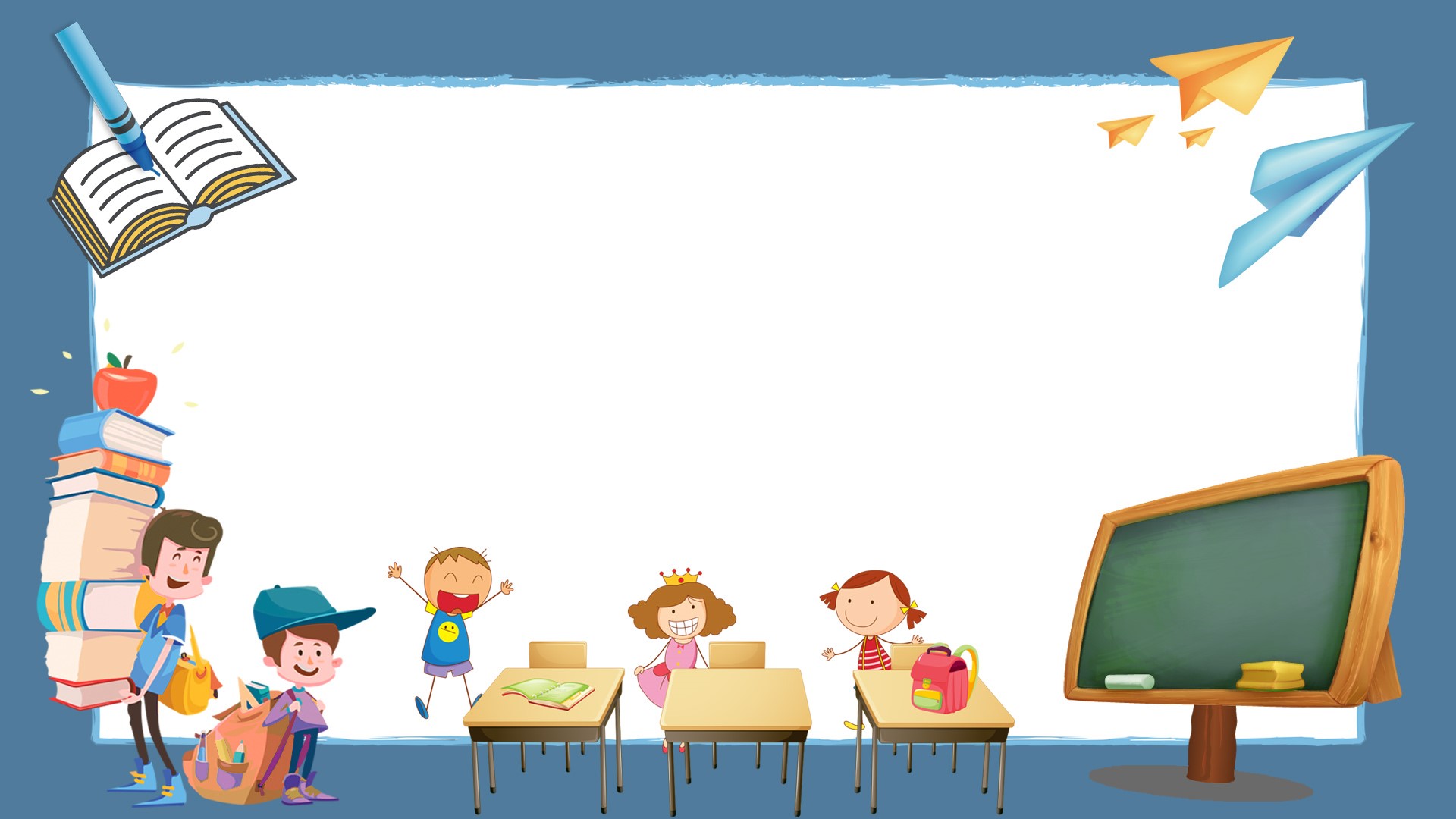 Bài 16 : M m N n
(Tiết 1 + 2)
2
§äc
m
n
n
m
ô
e
nô
meï
Mình cùng thi tài!
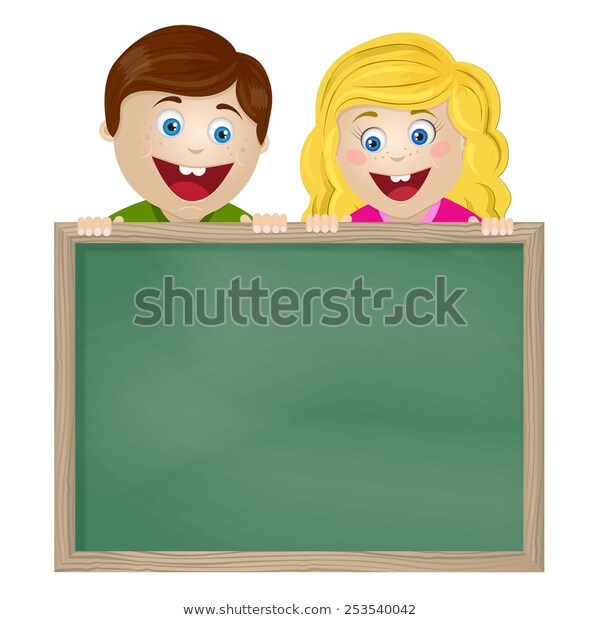 Tạo tiếng mới có âm m, n
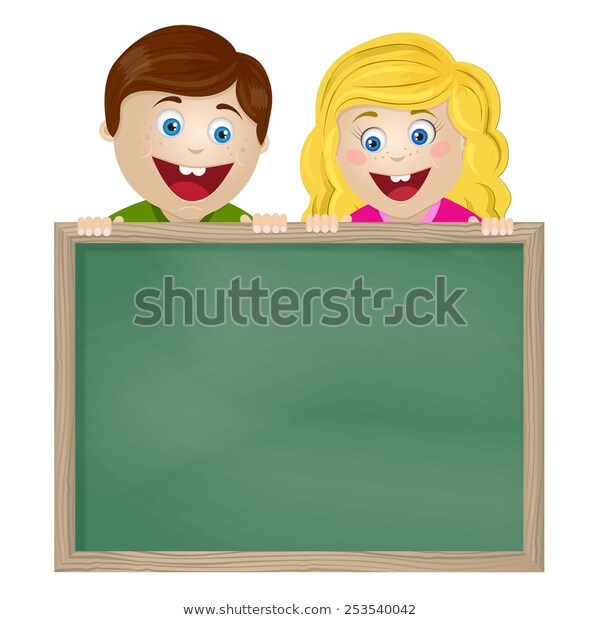 Mình cùng thi tài!
Tạo tiếng mới có âm m, n
.
~
í
m
a
maù
M: maù
2
§äc
2
§äc
m
n
m
e
n
ô
nô
meï
2
§äc
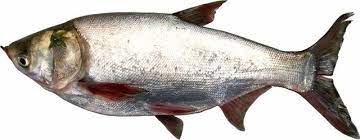 caù meø
2
§äc
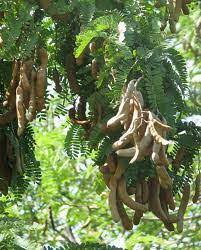 laù me
2
§äc
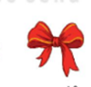 nô ñoû
2
§äc
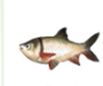 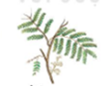 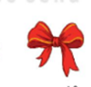 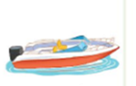 ca noâ
nô ñoû
laù me
caù meø
2
§äc
m
n
m
e
n
ô
nô
meï
ca noâ
nô ñoû
caù meø
laù me
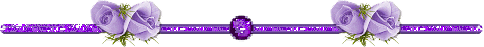 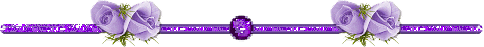 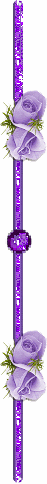 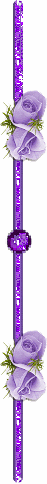 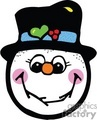 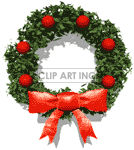 thư gi·n nhÐ!
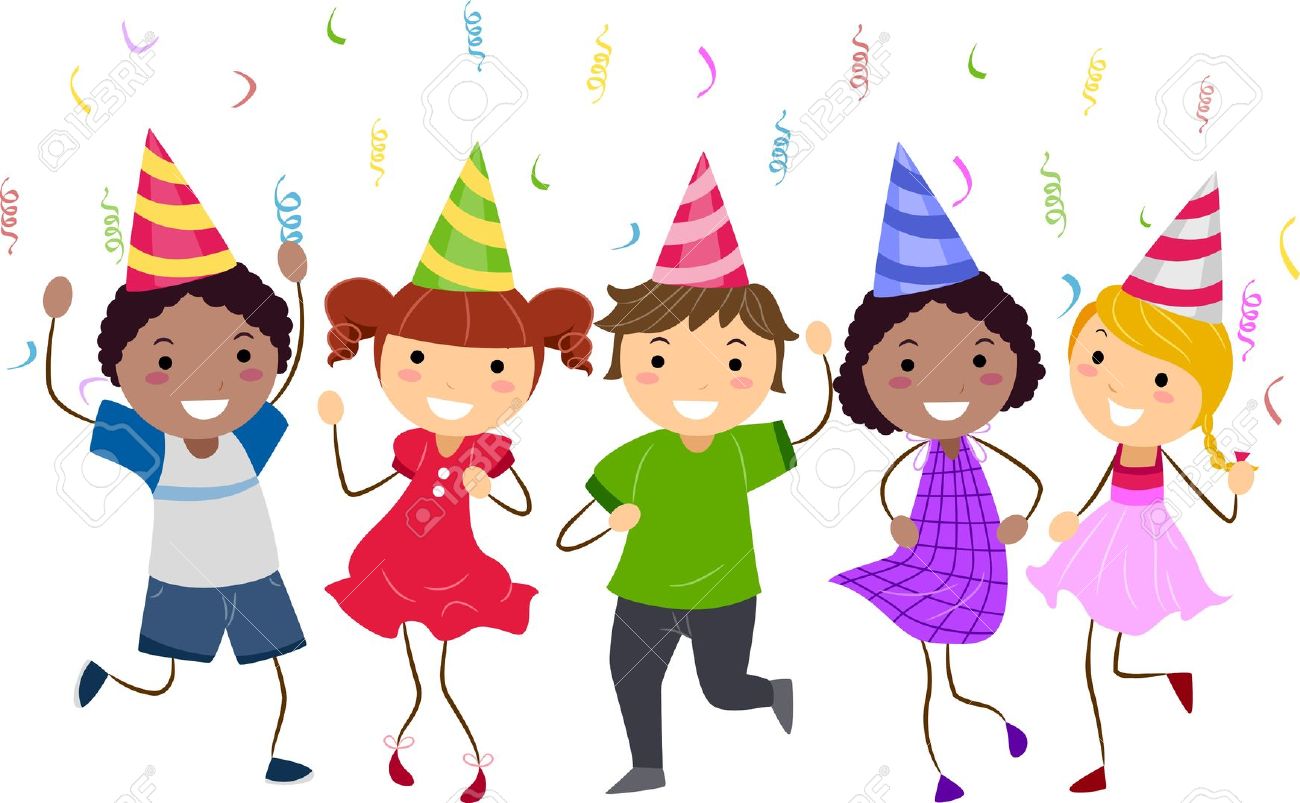 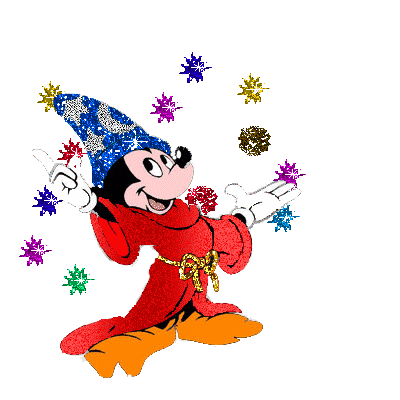 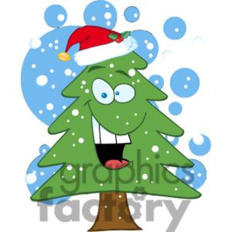 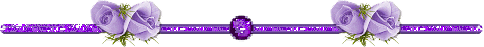 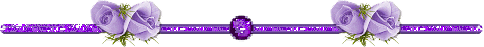 3
ViÕt b¶ng
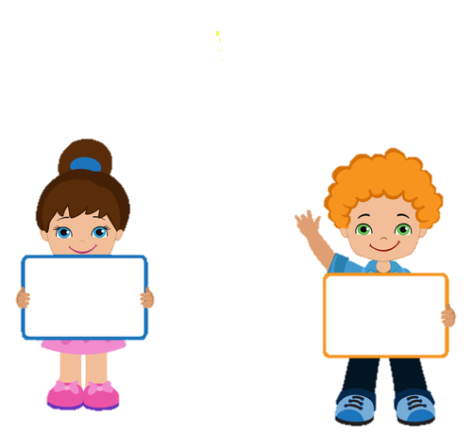 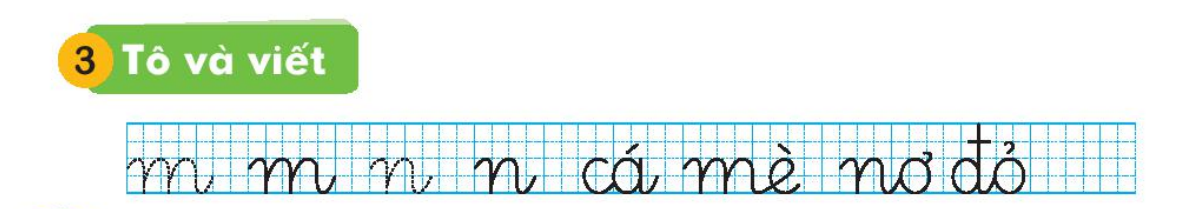 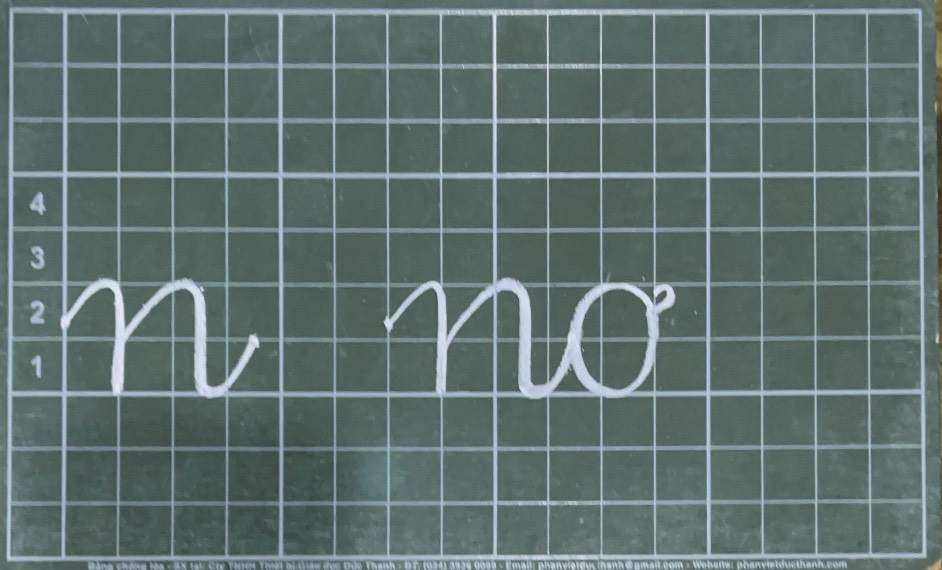 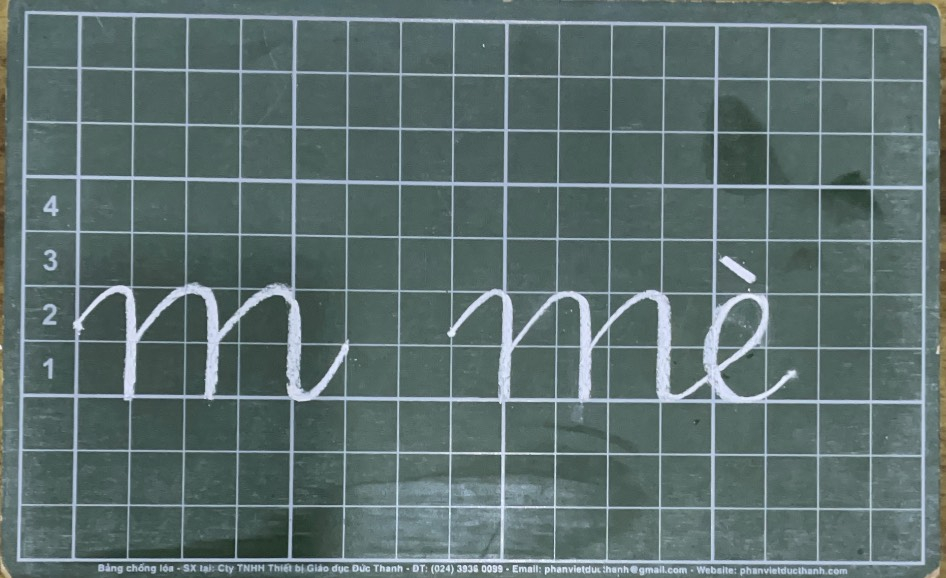 3
T« vµ viÕt
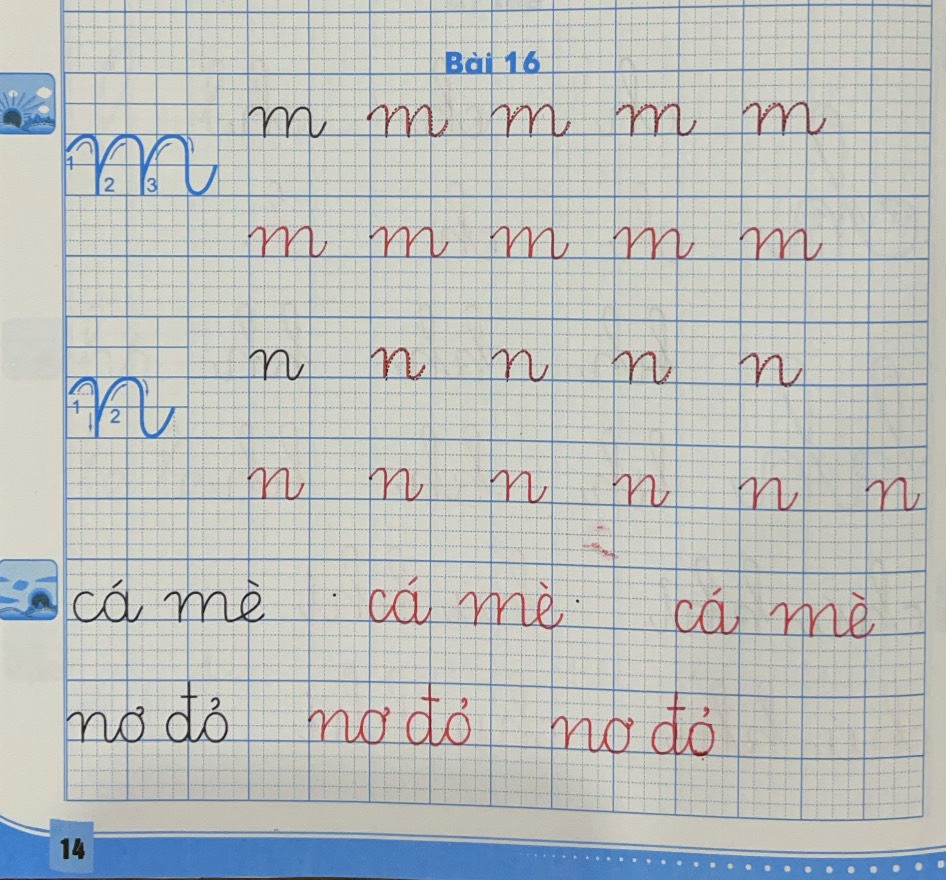 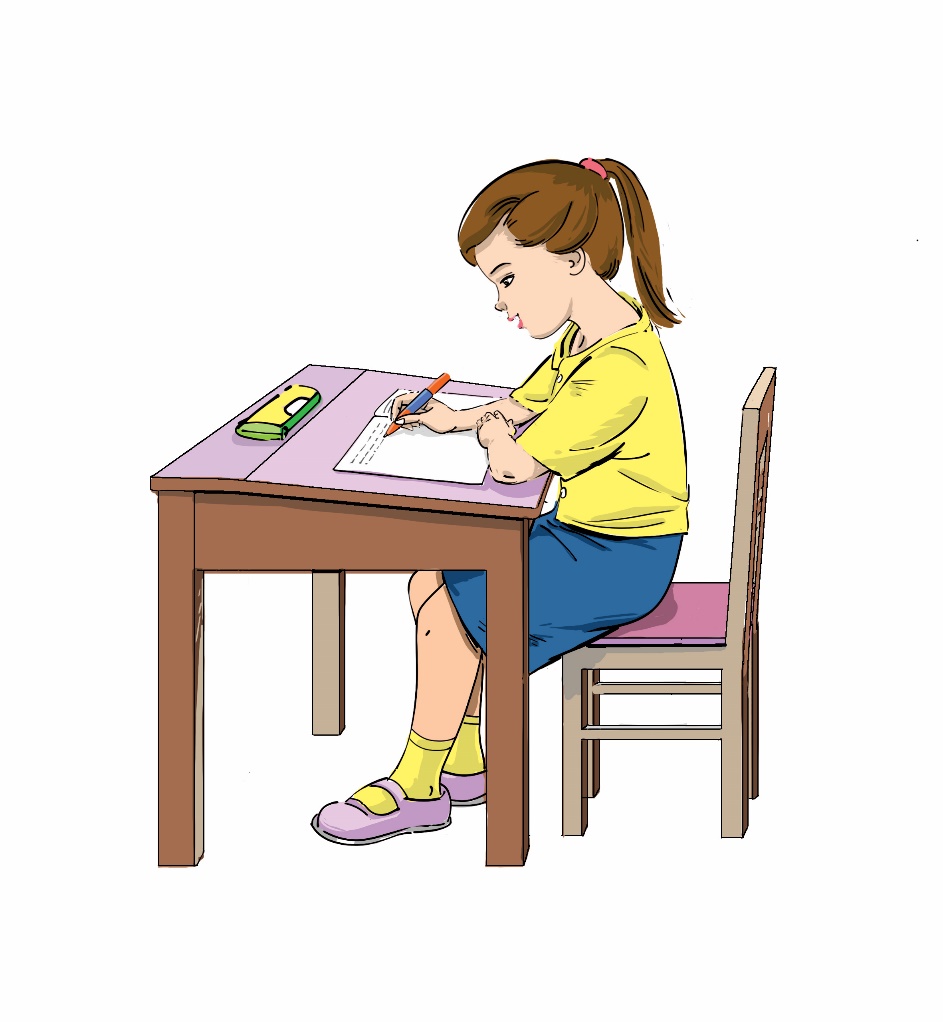 4
§äc
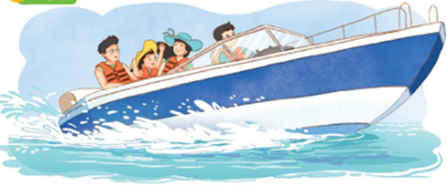 Boá meï cho Haø ñi ca noâ.
4
§äc
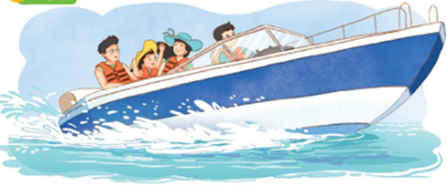 Boá meï cho Haø ñi ca noâ.
5
Nãi
Giôùi thieäu
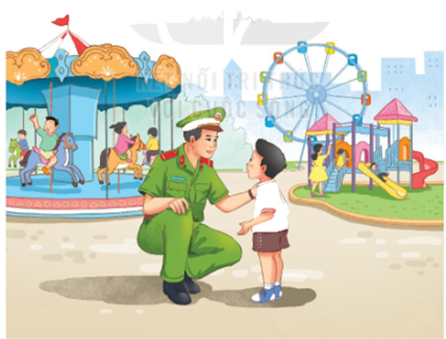